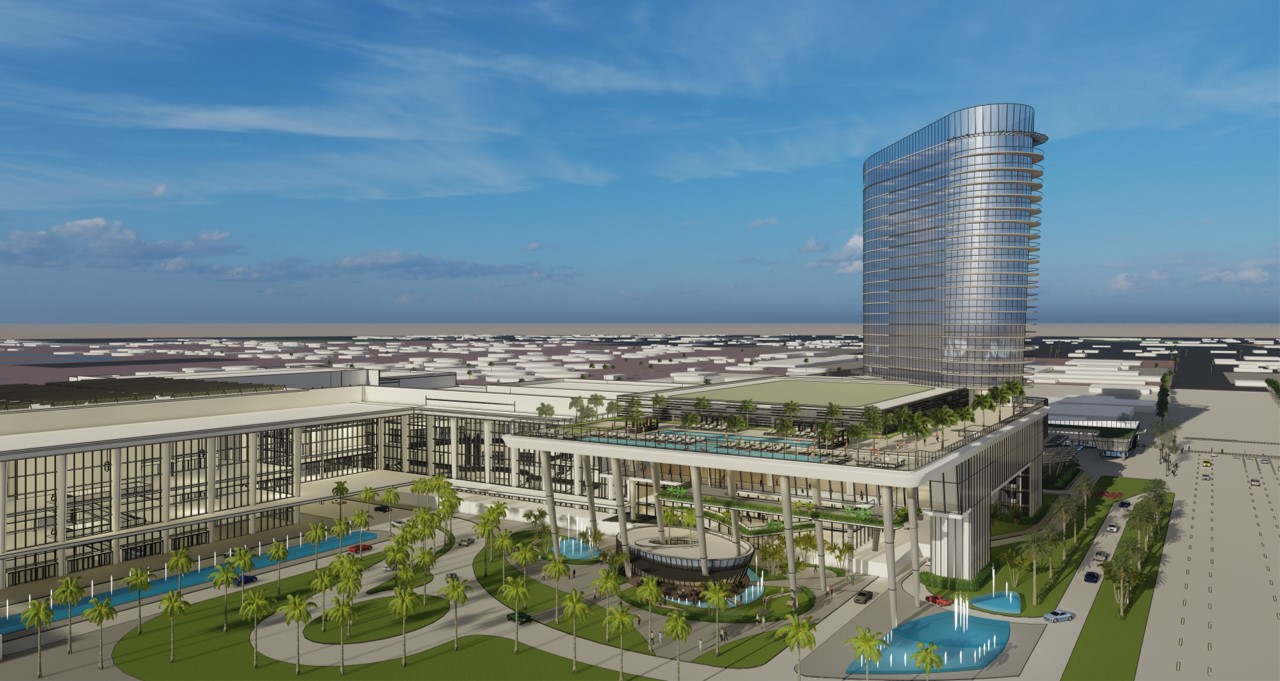 National Tour Association Travel Exchange
November 9-16, 2023
Convention Center Overview
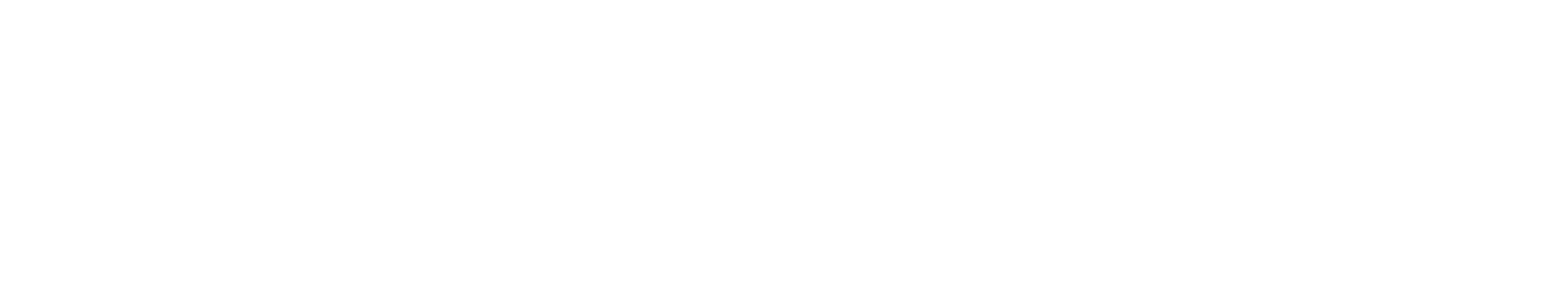 BIGGER AND GREATER
SOUTH FLORIDA’S PREMIER WATERFRONT CONVENTION CENTER
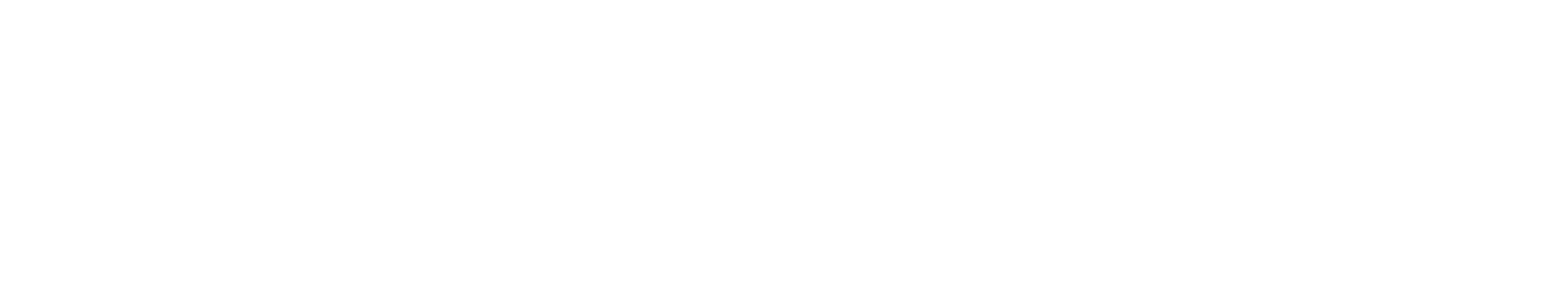 Features
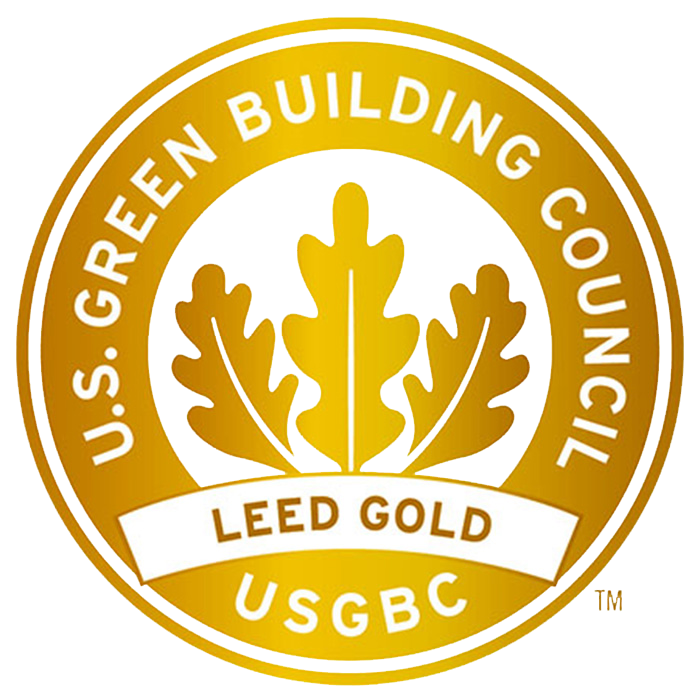 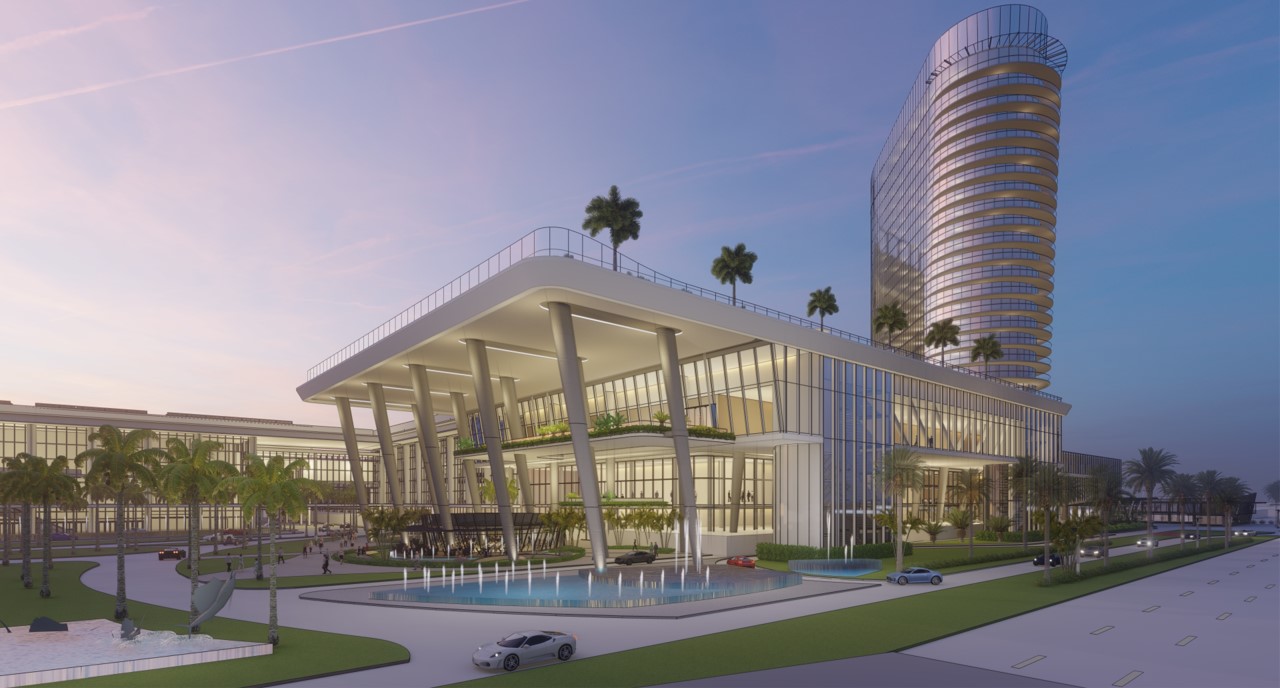 The expansion project will add an additional 600,000 sq. ft. of versatile, state-of-the-art space to the existing 600,000-sq.-ft. building and an upscale 800-room, four-diamond Omni Hotels & Resorts headquarters hotel.
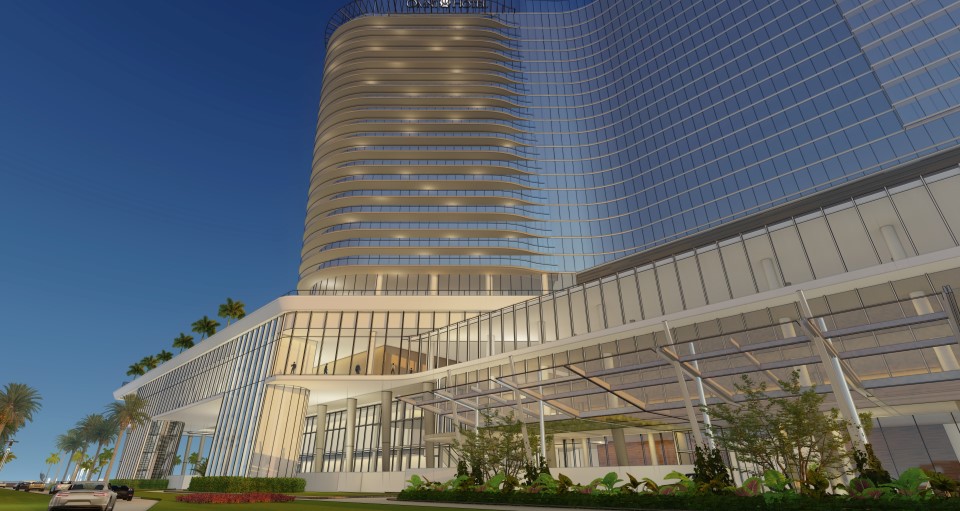 Expansion Highlights
350,000 sq. ft. of contiguous space
132,000 sq. ft. in four elegant ballrooms
95,000 sq. ft. of total flexible meeting space
202,000 sq. ft. of total pre-function space
1,800+ parking spaces
7 acres of outdoor waterfront plaza
1.2 million sq. ft. of total Convention Center space
Upgrades & Amenities
State-of-the-art technology
Outdoor plaza with waterfront view
Innovative dining concepts
Eco-friendly design and operation
Improved traffic flow around the Convention Center
Garage parking with covered skywalks to Convention Center
Proximity to airport, seaport, local dining, shopping and beaches
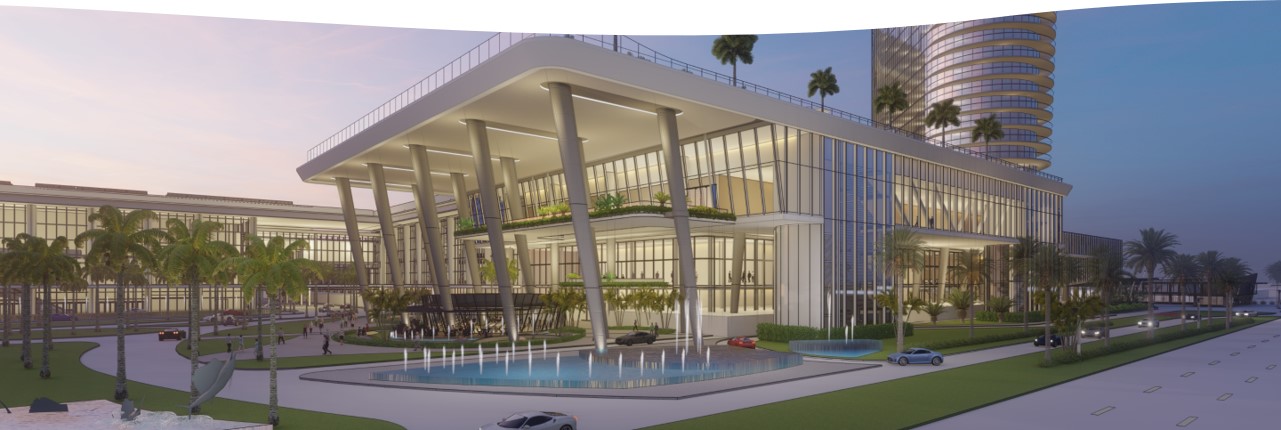 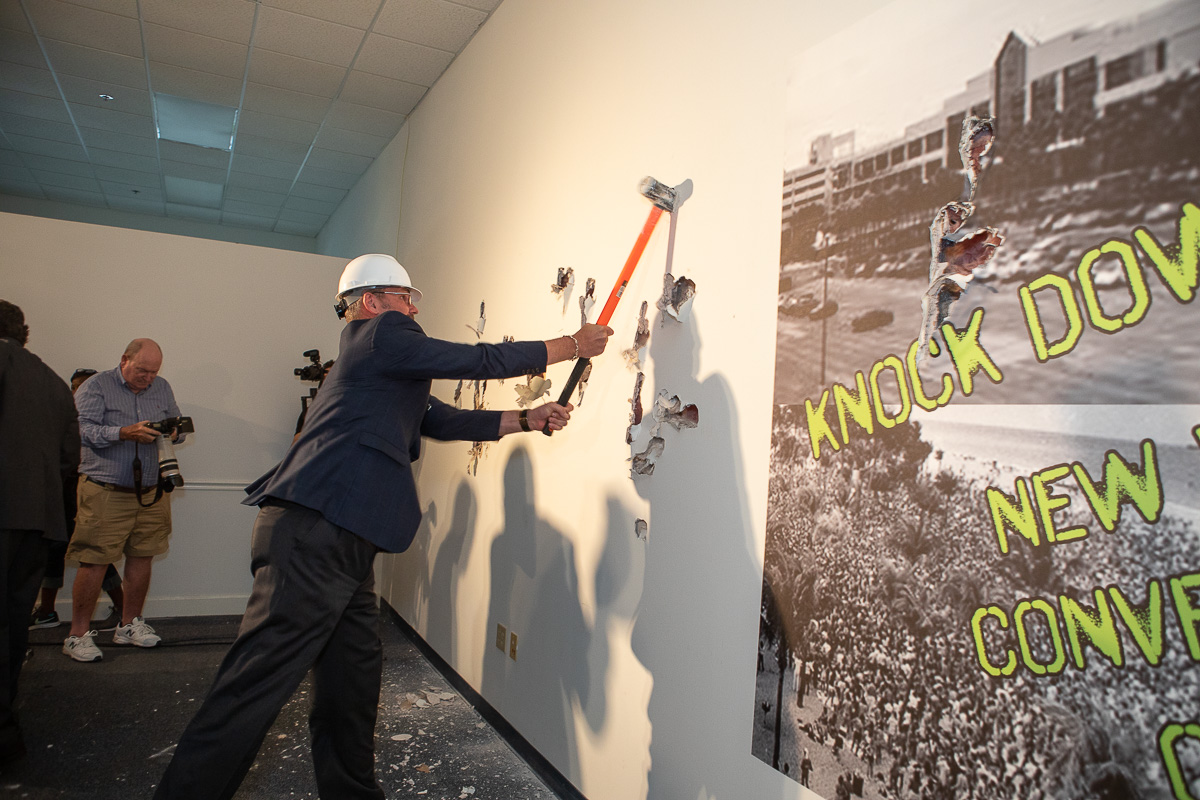 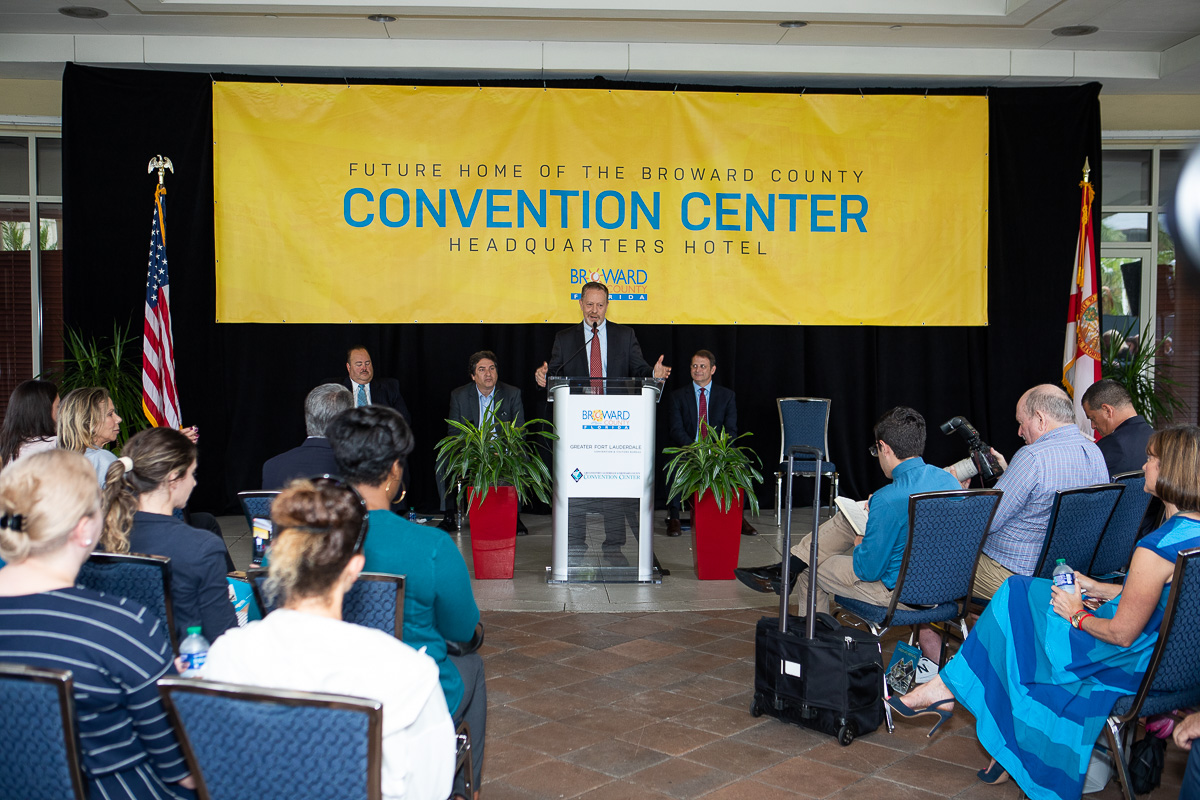 Project Timeline
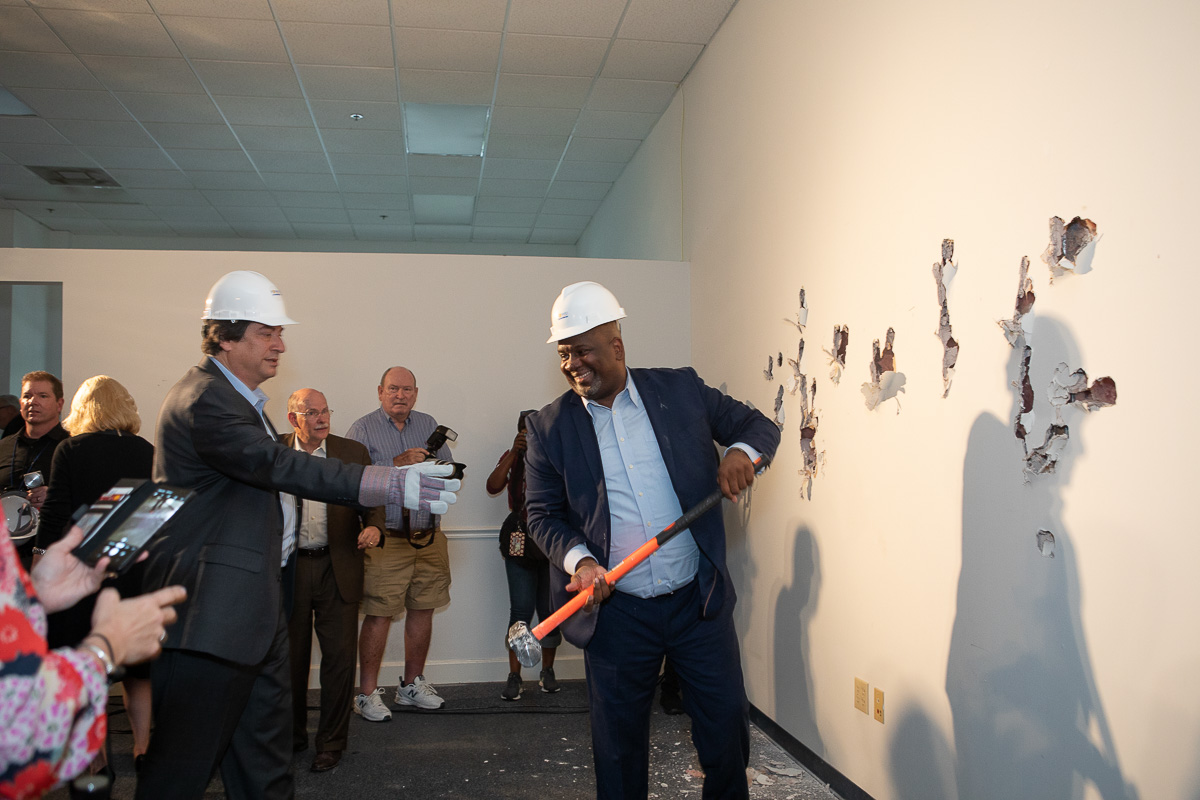 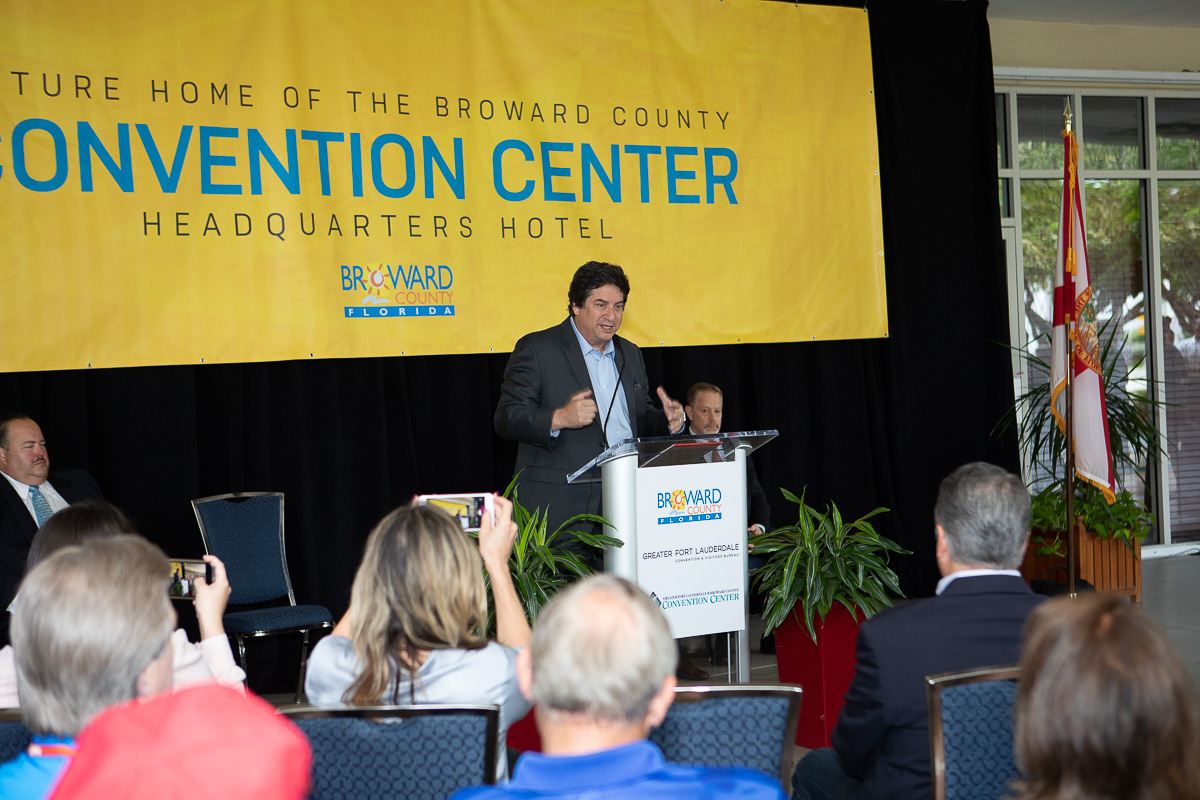 NTA TRAVEL EXCHANGE 2023 SPACE UTILIZATION OVERVIEWNOVEMBER 9 -16, 2023
SPACE					EVENT & DATE			
Exhibit Hall C				Thursday - Thursday

2nd Floor Meeting Rooms & Ballrooms – 15 		Seminar, Offices & Board Rooms
3rd Floor Meeting Rooms & Ballroom – 10		Thursday - Thursday
			
Grand Ballroom				Dining Room 
					Thursday - Thursday

				TOTAL RENTAL:  $115,000
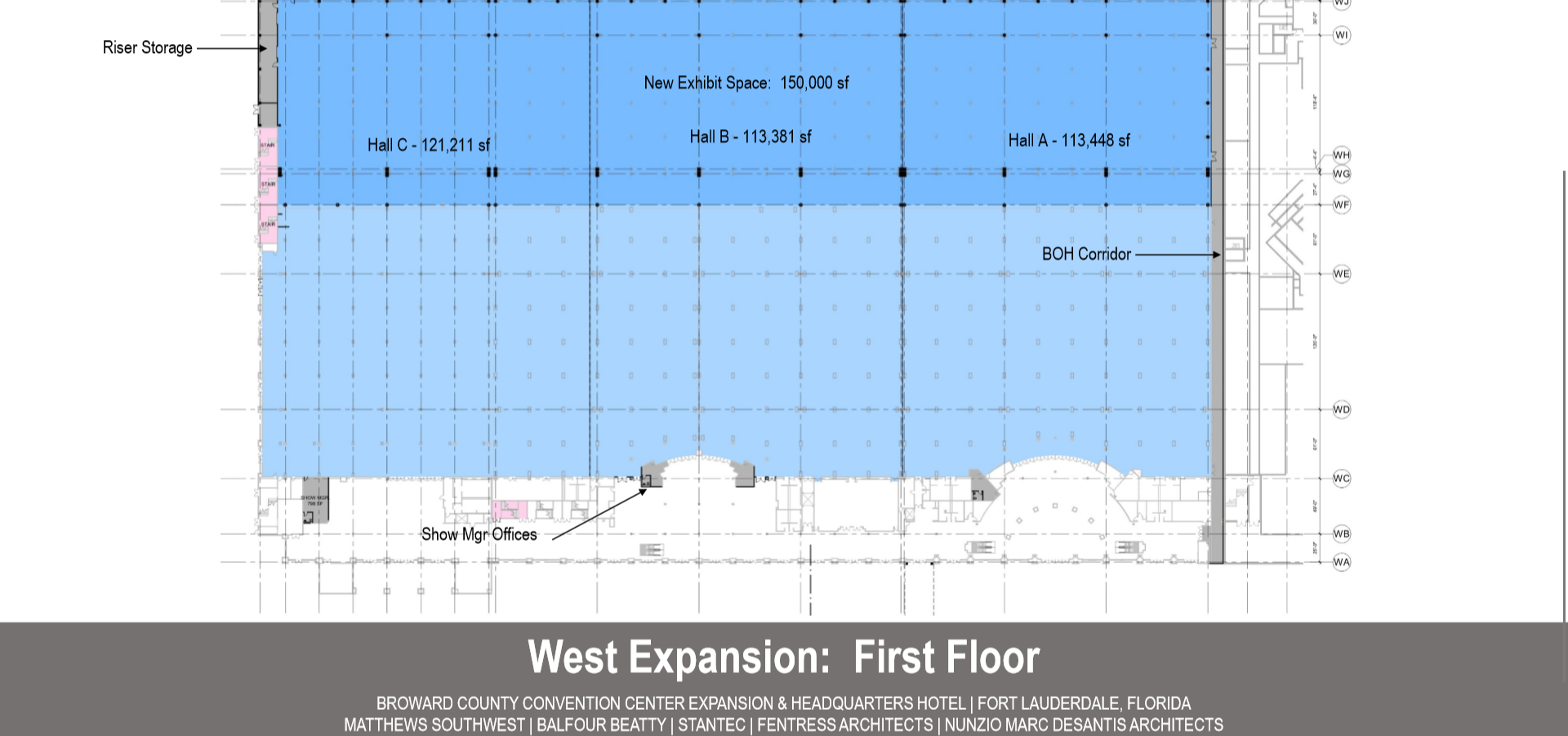 Exhibit Hall C
Commitment to Safety
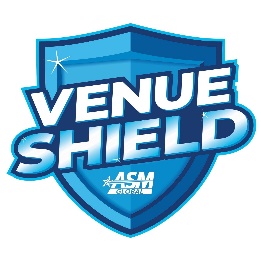 The newly expanded Greater Fort Lauderdale/Broward County Convention Center is being designed with ASM Global’s VenueShield protocol to provide the highest levels of cleanliness and safety while inspiring the confidence of planners and attendees, all in partnership with leading medical professionals, industry experts and public health officials.